French
Unit 6- me in the world (moi dans le monde)
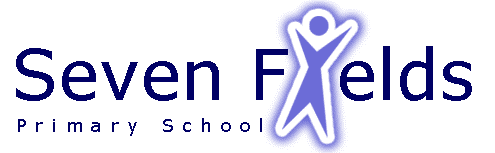 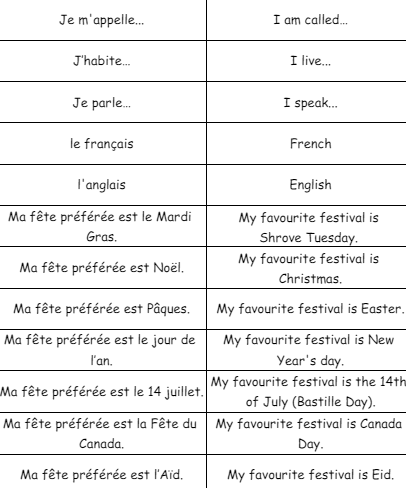